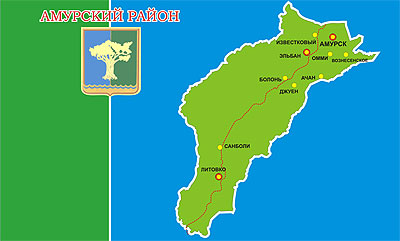 Муниципальное бюджетное дошкольное образовательное учреждение детский сад №35 села Ачан Амурского муниципального района Хабаровского края 
(МБДОУ №35 с. Ачан)
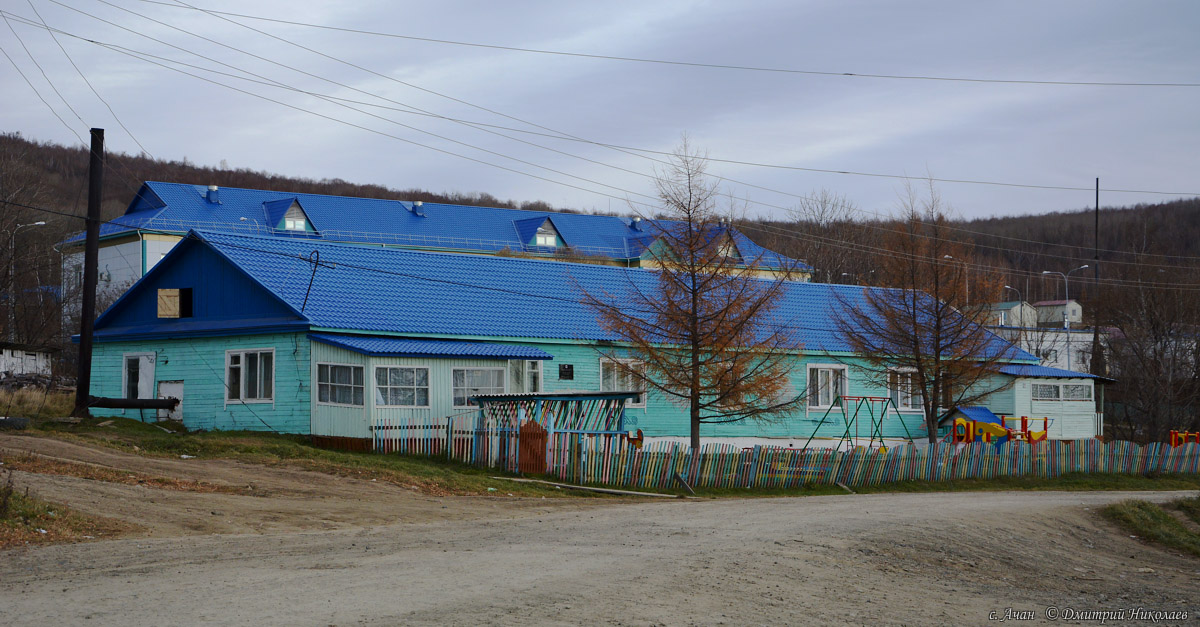 «Бессмертие народа – в его языке»


Ч.Т. Айтматов
Конкурс  «100 Престижных детских садов России»
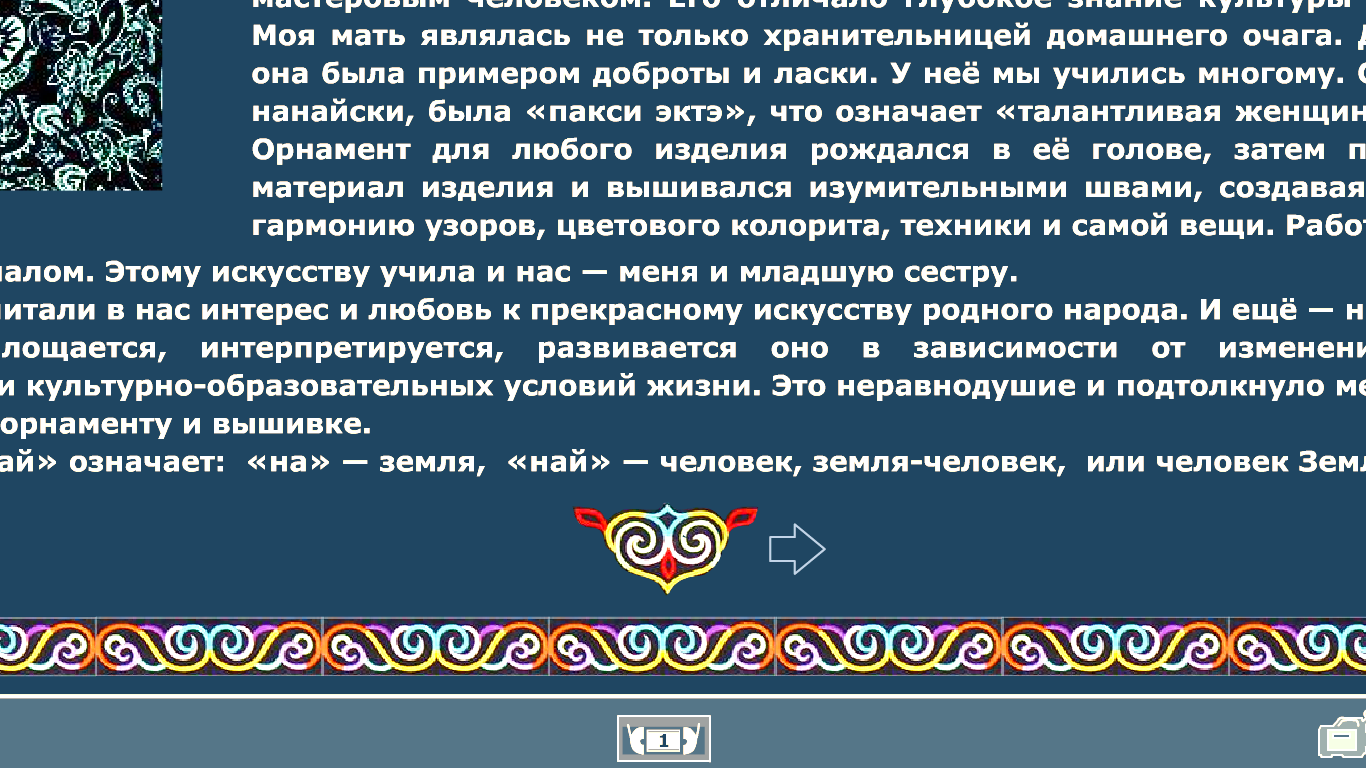 Юридический адрес: 682636, Хабаровский край, Амурский район. с. Ачан, ул. Советская, д. 21.  
В Учреждении функционируют 2 разновозрастные группы, укомплектованных в соответствии с возрастными нормами.
Целью Учреждения является: всестороннее формирование личности ребенка с учетом особенностей его физического, психического развития, индивидуальных возможностей и способностей, развитие и совершенствование образовательного процесса, освоение целевых ориентиров на этапе завершения дошкольного образования. 
Основными задачами Учреждения является: 
охрана жизни и укрепление физического и психического здоровья детей; 
обеспечение познавательного, речевого, социально-коммуникативного, художественно-  эстетического и физического развития детей; 
воспитание с учетом возрастных категорий детей, гражданственности, уважения правам и свободам человека, регионального компонента, любви к окружающей природе, Родине, семье; 
взаимодействие с семьями детей для обеспечения полноценного развития детей;  
оказание консультативной помощи родителям (законным представителям) по вопросам воспитания, обучения и развития детей.
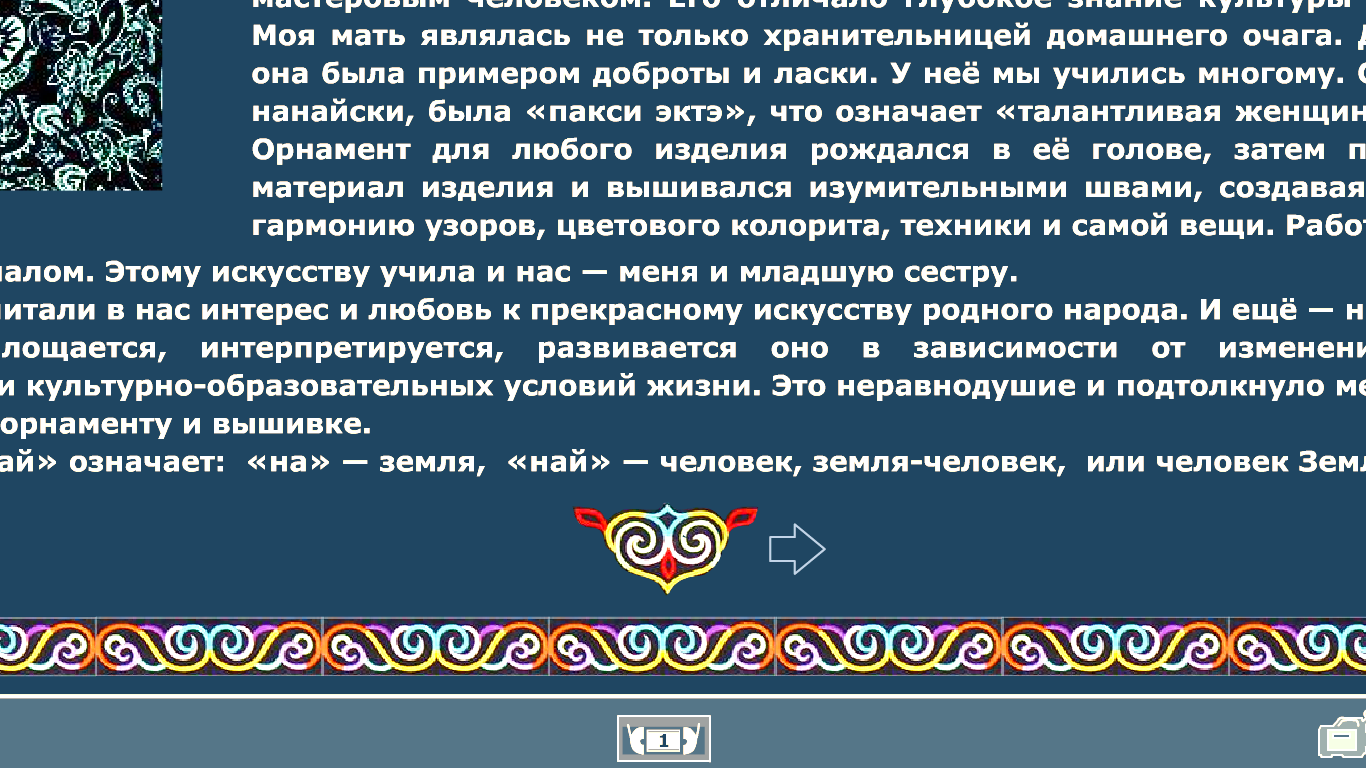 История МБДОУ №35 с. Ачан
Наш детский сад МБДОУ №35 с.Ачан расположен в старейшем национальном селе Ачан, которому в 2021 году исполнится 370 лет.  Документально наше село впервые упомянуто в путевых записках первопроходца Амура Ерофея Павловича Хабарова, с тех пор поселения коренных жителей вошли в состав Российского государства. Проживают в нем коренные малочисленные народы Севера – нанайцы. Раннее при колхозе «Нанайский партизан» был открыт детский сад в 1932 году, с даты основания колхоза. С 1982 года введено в эксплуатацию новое здание детского сада. Вот уже 38 лет в здании детского сада не смолкают звонкие детские голоса.
	В  настоящее время детский сад посещают 36 детей, функционируют 2 разновозрастные группы:
Группа «Солнышко» (Сиункэн) с 1-3 лет;
Группа  «Звездочка» (Хосиктакан) с 3-7 лет.
 	Руководит коллективом детского сада заведующий Киле Светлана Григорьевна,  работает по сопровождению детей 21 сотрудник, из них 3 педагога – 3 воспитателя, в том числе по совместительству педагог-психолог,  музыкальный руководитель,  инструктор по физическому воспитанию. 
	Приоритетным направлением в работе детского сада является создание   условий для  этнокультурного воспитания, физического, умственного, творческого, 	социального  развития и оздоровления воспитанников детского сада.
	В детском саду преобладает личностно-ориентированная модель общения, способствующая социальному и эмоциональному раскрепощению каждого ребёнка, раскрытию его творческого и интеллектуального потенциала, а использование разнообразных форм работы с детьми, позволяет достигать высоких результатов в развитии детей.
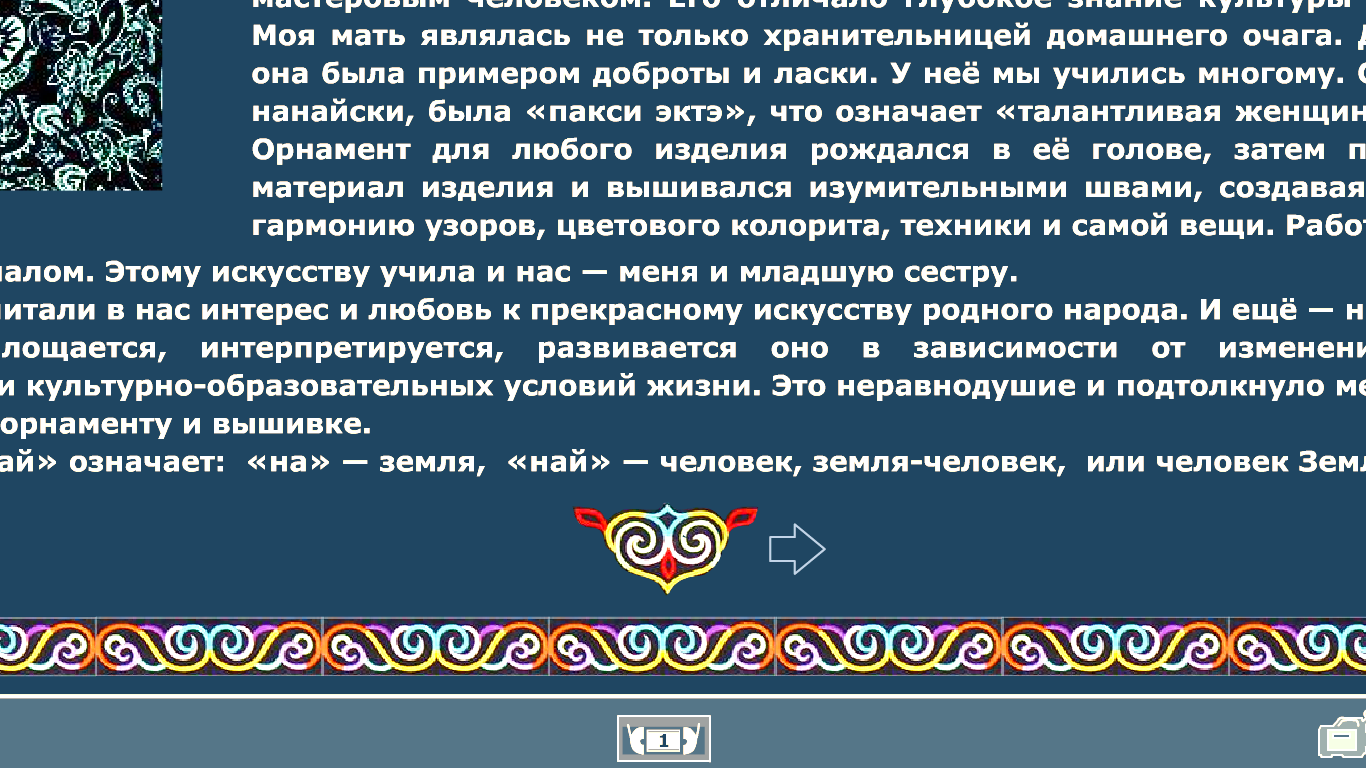 Коллектив МБДОУ №35
Коллектив нашего учреждения - это сплочённая команда единомышленников. В дошкольном учреждении работает 21 влюблённых в своё дело работников, которых объединяет одно общее желание: понять детей, помочь им быть самим собой, осознать себя как личность. 
Педагогический коллектив состоит из трех воспитателей, который ведёт уникальную, кропотливую работу в различных направлениях дошкольного образования, чтобы сделать детство наших воспитанников интересным, незабываемым и ярким.
Имеют:
высшее образование - 2, 
среднее специальное образование – 1, 
1-ю квалификационную категорию – 2 воспитателя, 
соответствие занимаемой должности – 1 педагог.
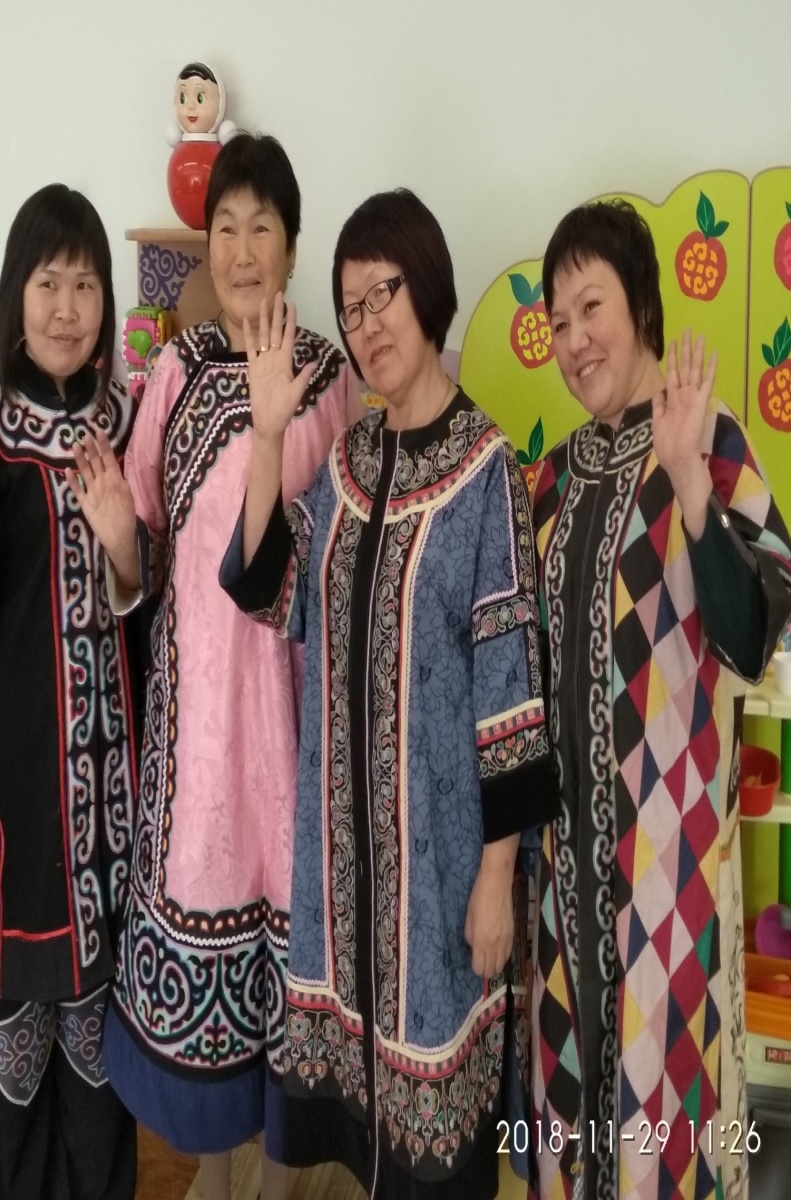 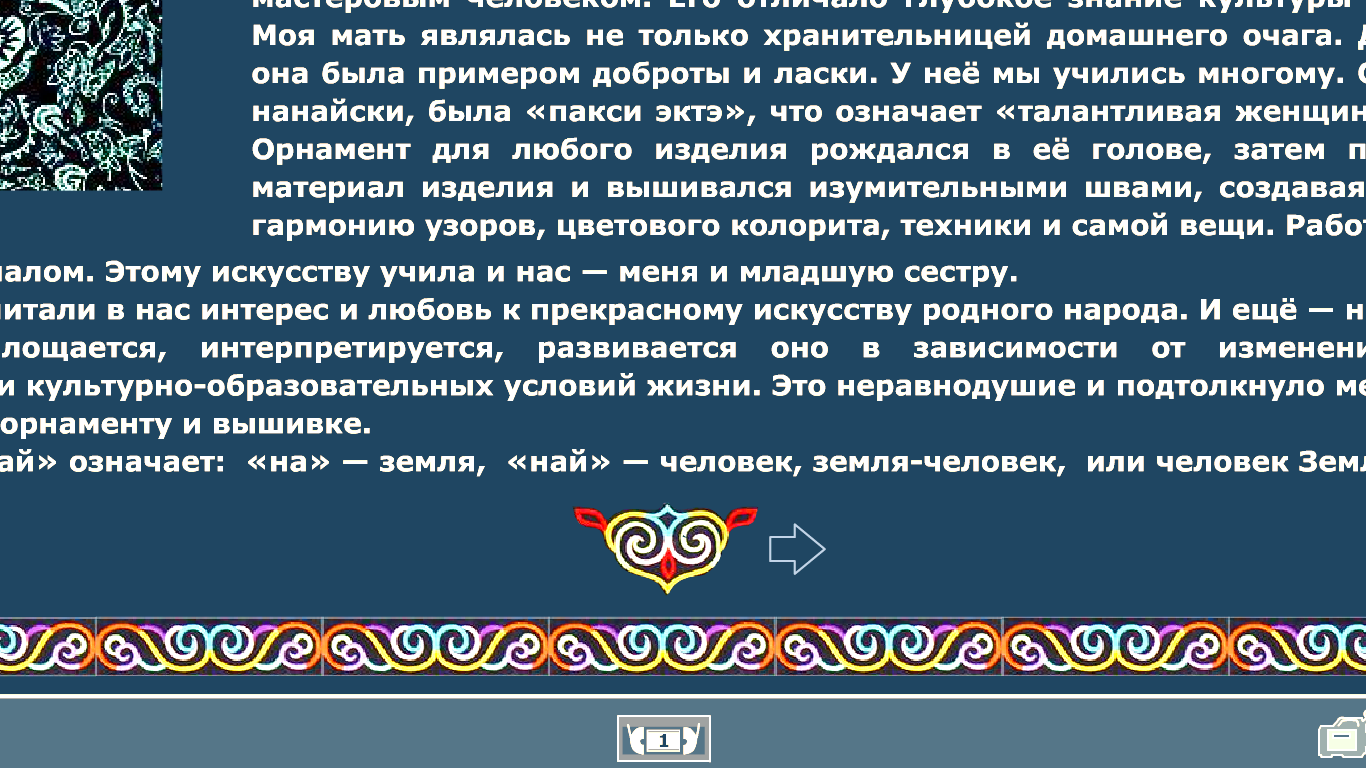 Приоритетное направление

Сегодня всё более явственно обнаруживается возрождение национального духа, национальной культуры и традиций, духовных ценностей и социальных институтов, самосознания и самоуважения народа. 
Первым таким социальным институтом является семья, а потом уже – детский сад, который тесно сотрудничает с семьёй ребёнка. Формированию национальной идентичности, возникновению стабильной картины мира и нахождению каждым ребёнком своего места в нём как нельзя лучше способствует своевременное приобщение детей к народной культуре. 
На необходимость выбора приоритетного направления, по изучению родной культуры в сочетании с воспитанием уважительного отношения к другим культурам, повлияло, месторасположение детского сада в местах компактного проживания нанайского народа. 
Своевременное приобщение детей к народной культуре исключит опасность ассимиляции, когда человек как бы поглощается другой культурой, постепенно усваивая ценности, обычаи, язык, традиции и становится культурно неотличим от большинства. 
Работая в рамках повышения уровня качества реализации ФГОС ДО, реализации основной общеобразовательной программы  мы остро стали ощущать в области «Социально-коммуникативное развитие», «Познавательное развитие» нехватку у детей социально-нравственных ценностей и несоответствующий уровень знаний дошкольников о родном языке, культуре нашего народа, края, отсюда актуальность темы
Актуальность:
Незнание детьми и родителями родного языка, национальных традиций, культуры;
недостаточное  умение играть в национальные игры и игрушки в семьях и детском саду;
недостаточное обогащение материального, методического обеспечения с учетом региональных особенностей в ДОУ.
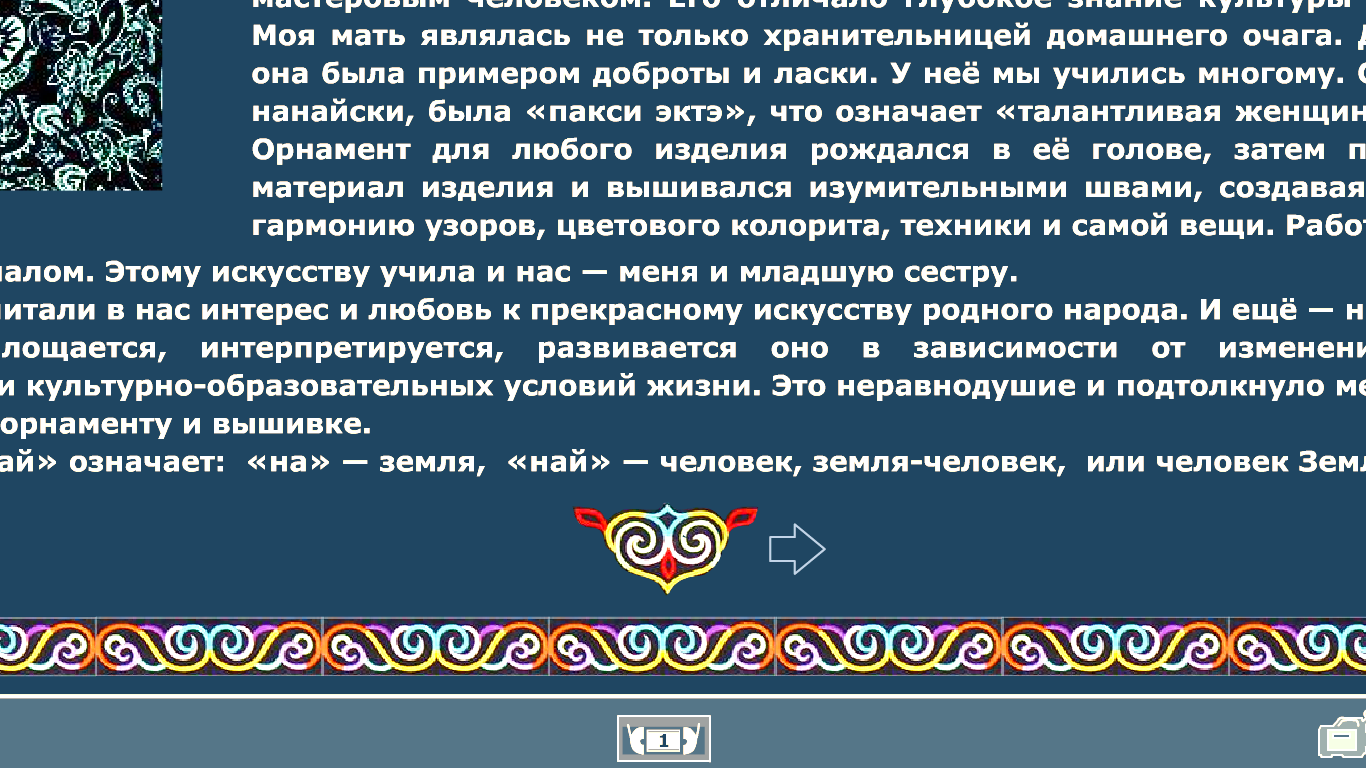 Модель работы по этнокультурному воспитанию в условиях малокомплектного детского сада
Повышение компетентности педагогов
Изучение родного языка
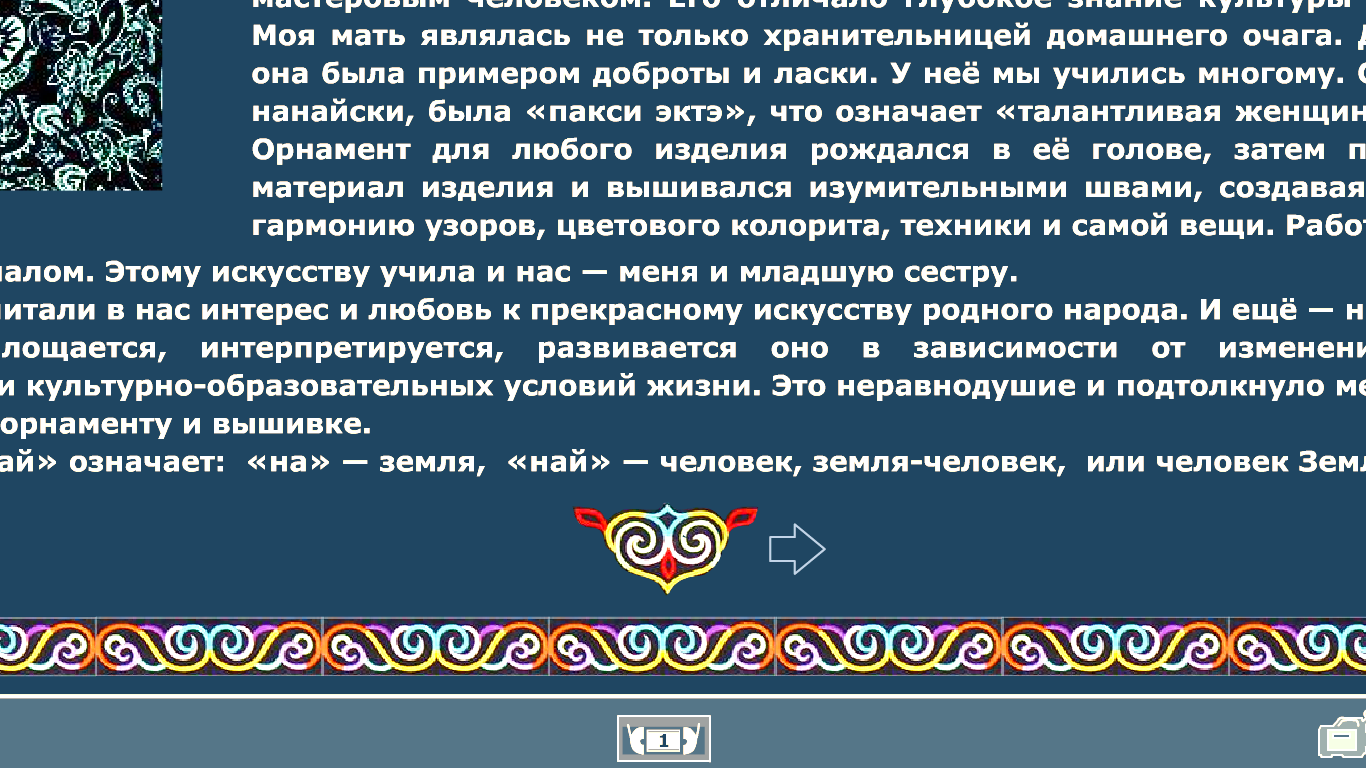 Цель: реализация планов работы кружков способствует  всестороннему развитию ребенка-дошкольника, раскрытию его творческих возможностей и способностей.
Реализация дополнительного образования
Кружок «Северное многоборье» физкультурно-спортивной направленности
Кружок «Паксикан» художественно-эстетической направленности
Кружок «Нанайкан» социально-коммуникативной направленности
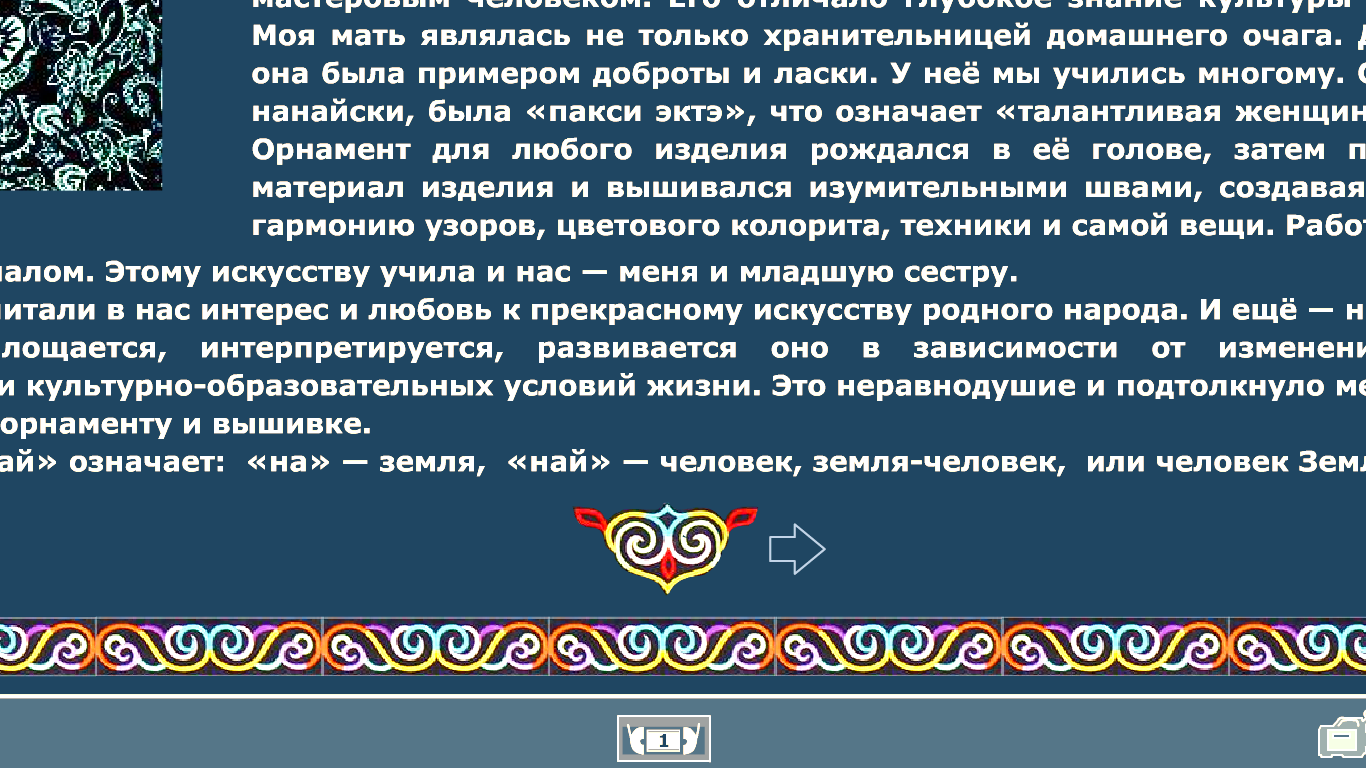 Организация эффективного взаимодействия дошкольного образовательного учреждения и семьи
«Семейная коллекция» — Ходжер Софья «Серьги моей прапрабабушки»
конкурс «Семейный сундучок» победитель Ходжер Александр
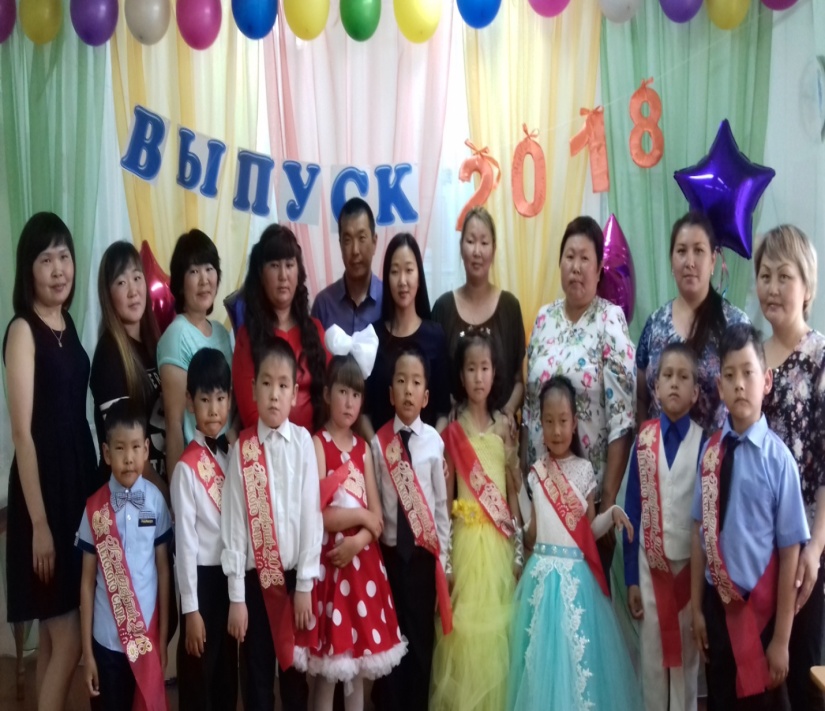 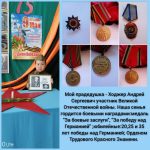 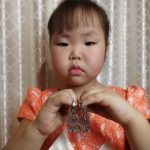 Совместные мероприятия с семьями воспитанников
Конкурс «Лучшее национальное блюдо!»
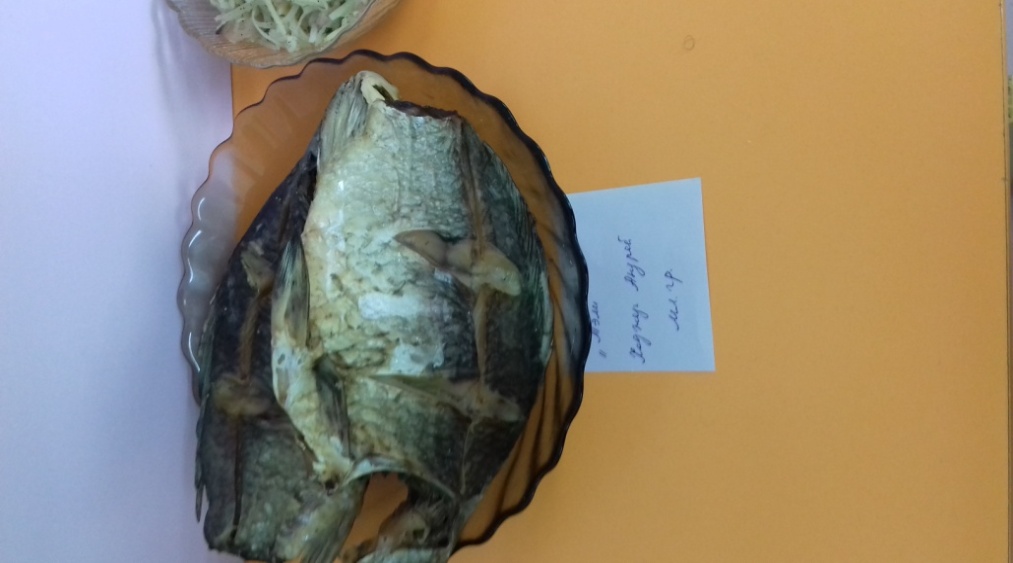 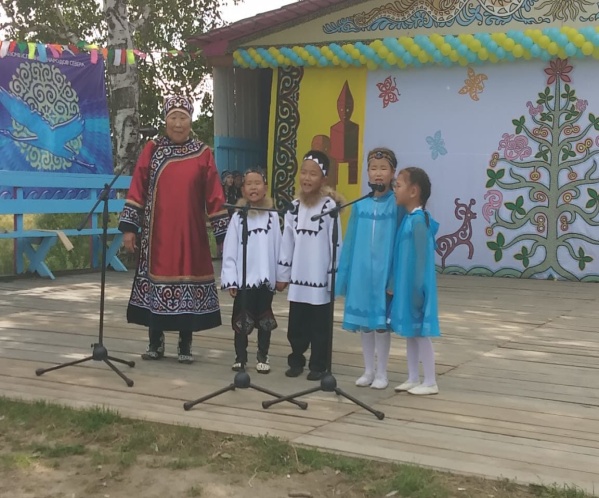 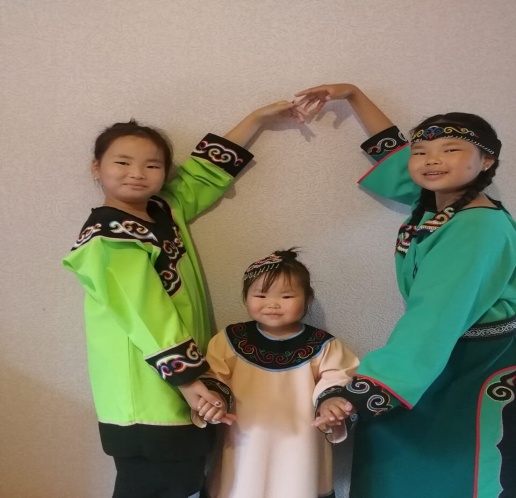 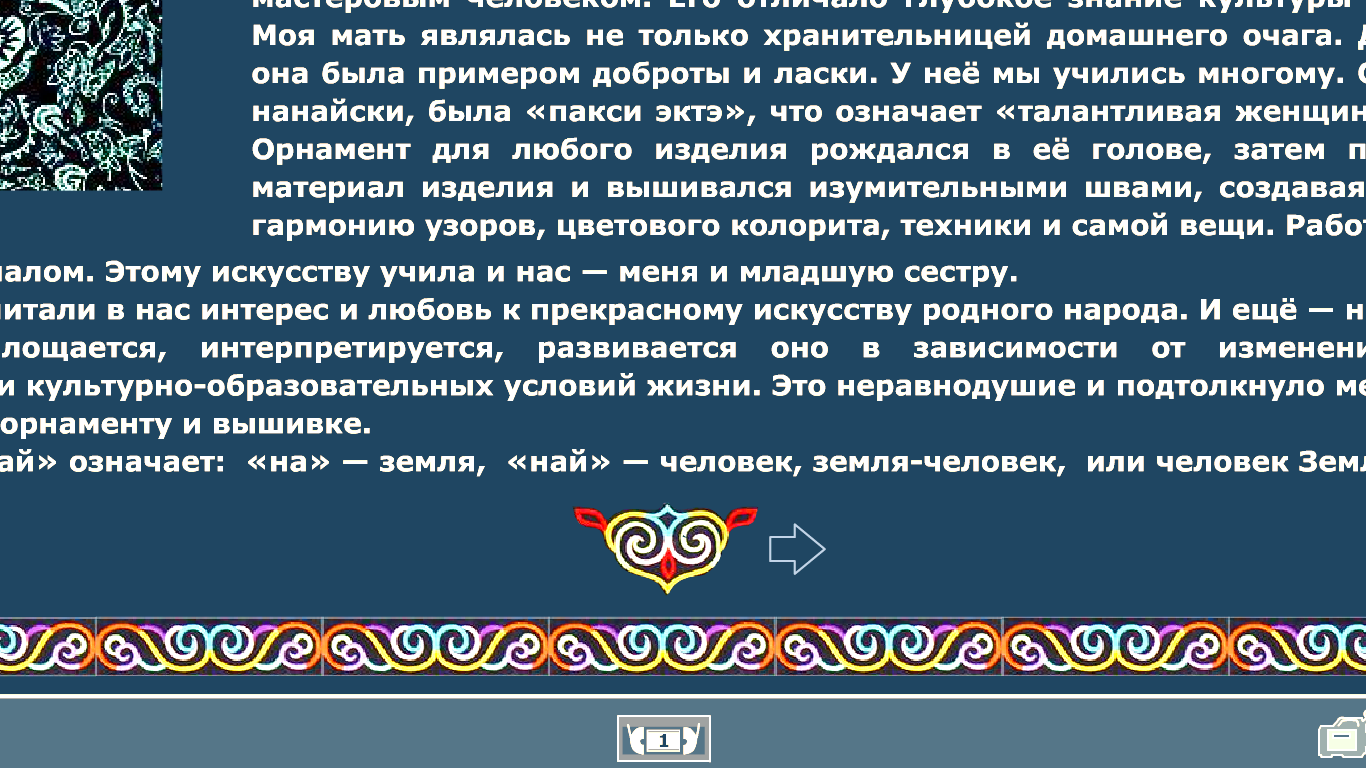 Укрепление МТБ. Создание этнокультурной предметной пространственной развивающей  среды
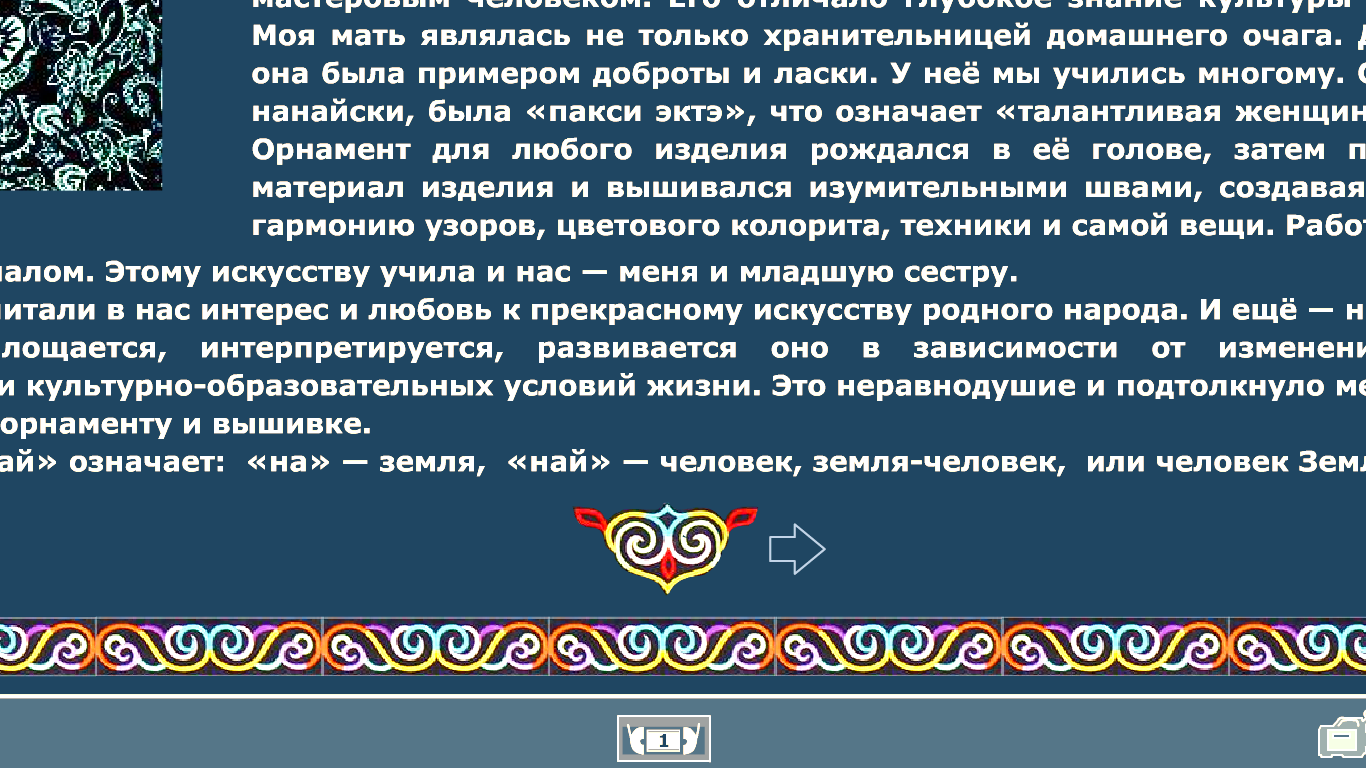 Организация эффективного взаимодействия дошкольного образовательного учреждения и социума
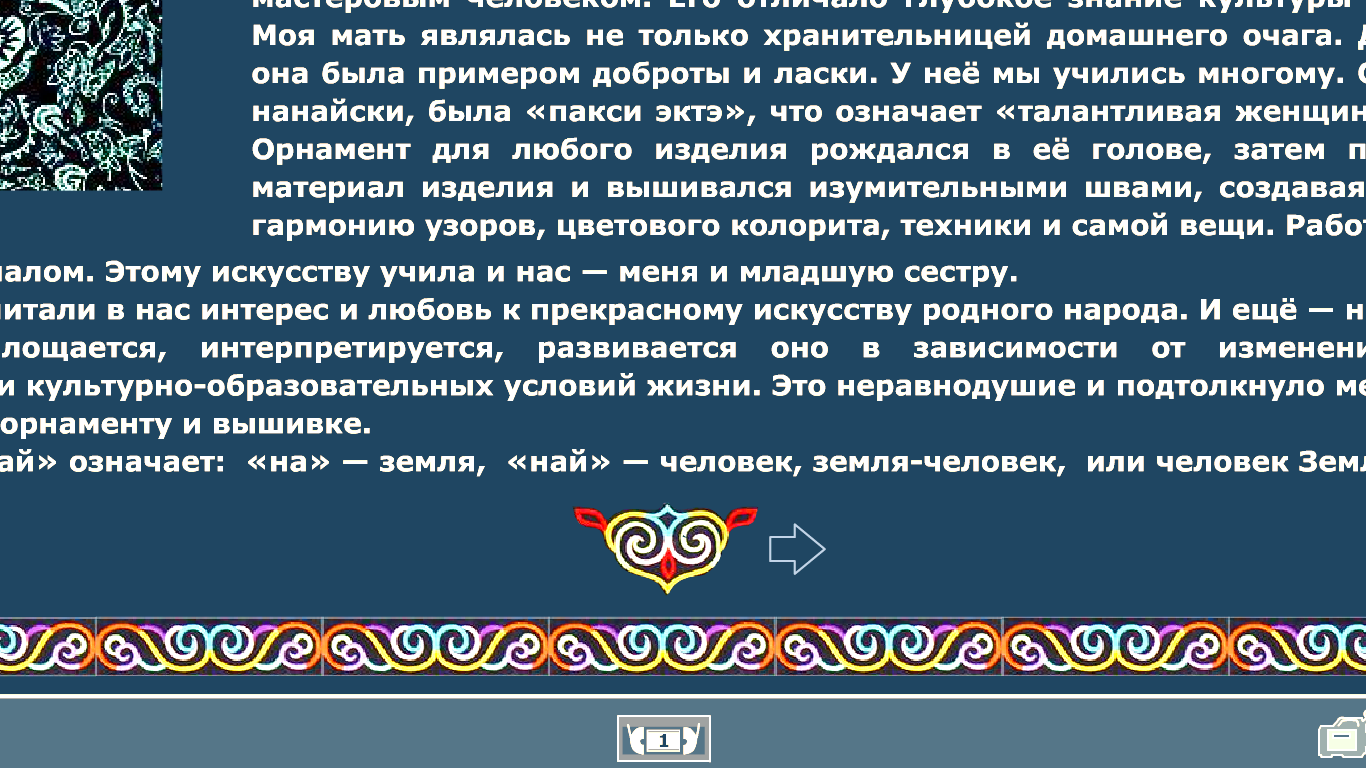 Сотрудничество с общеобразовательной школой с. Ачан в рамках преемственности по обучению родного языка
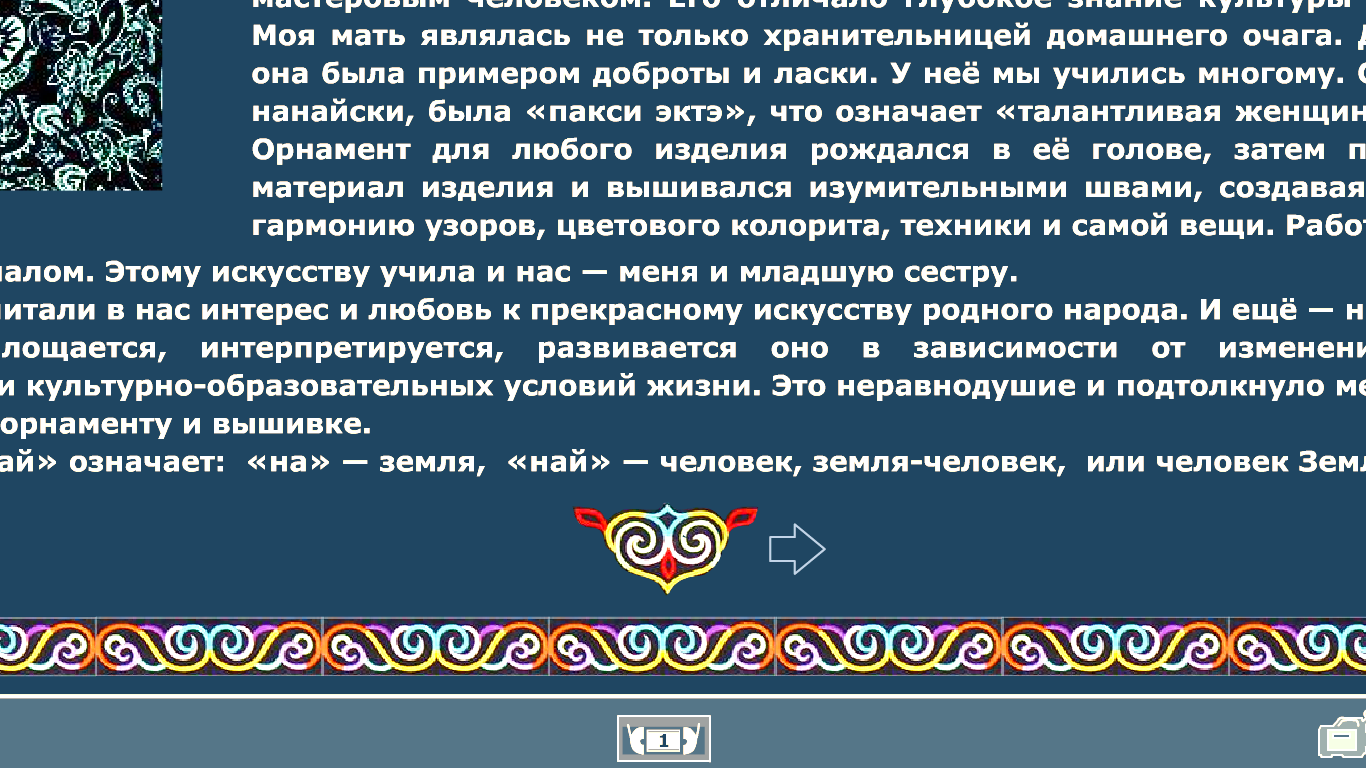 Сотрудничество с общественной организацией малочисленных народов Севера
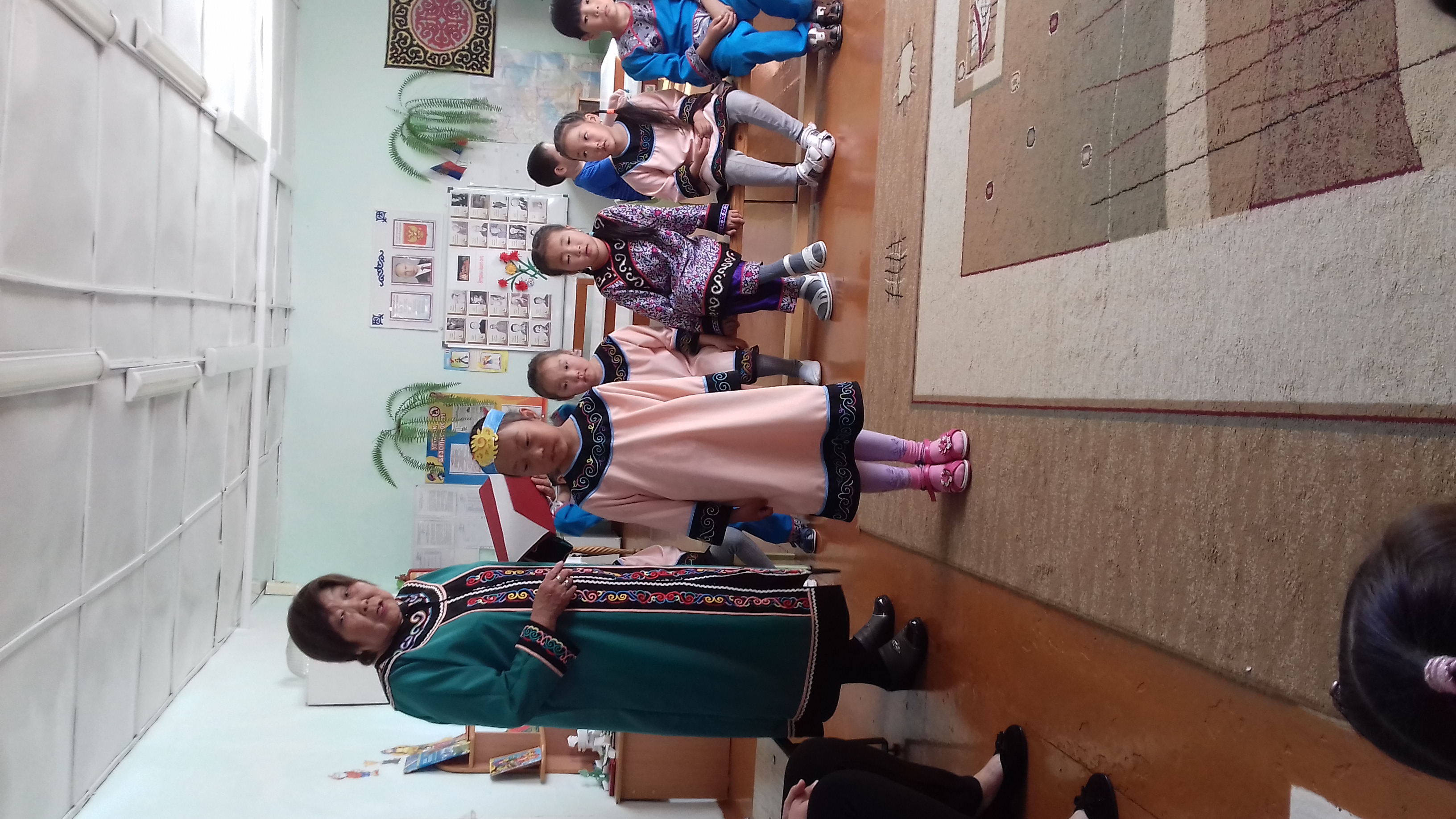 Реализация социального проекта ООМНС  с компанией «Полиметалл», кружок «Нанайкан» по договору с носителем нанайского языка Киля Лидией Алексеевной
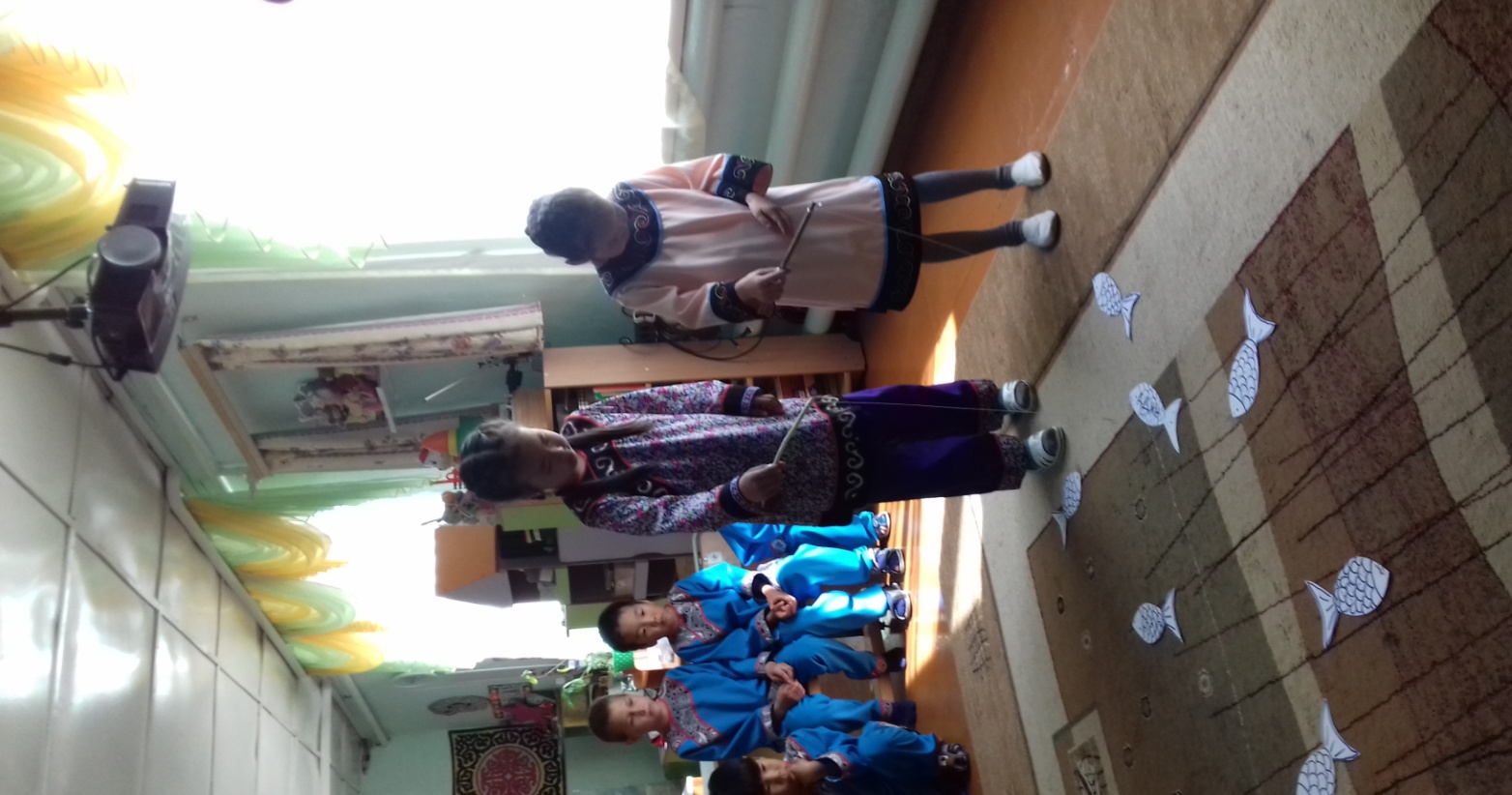 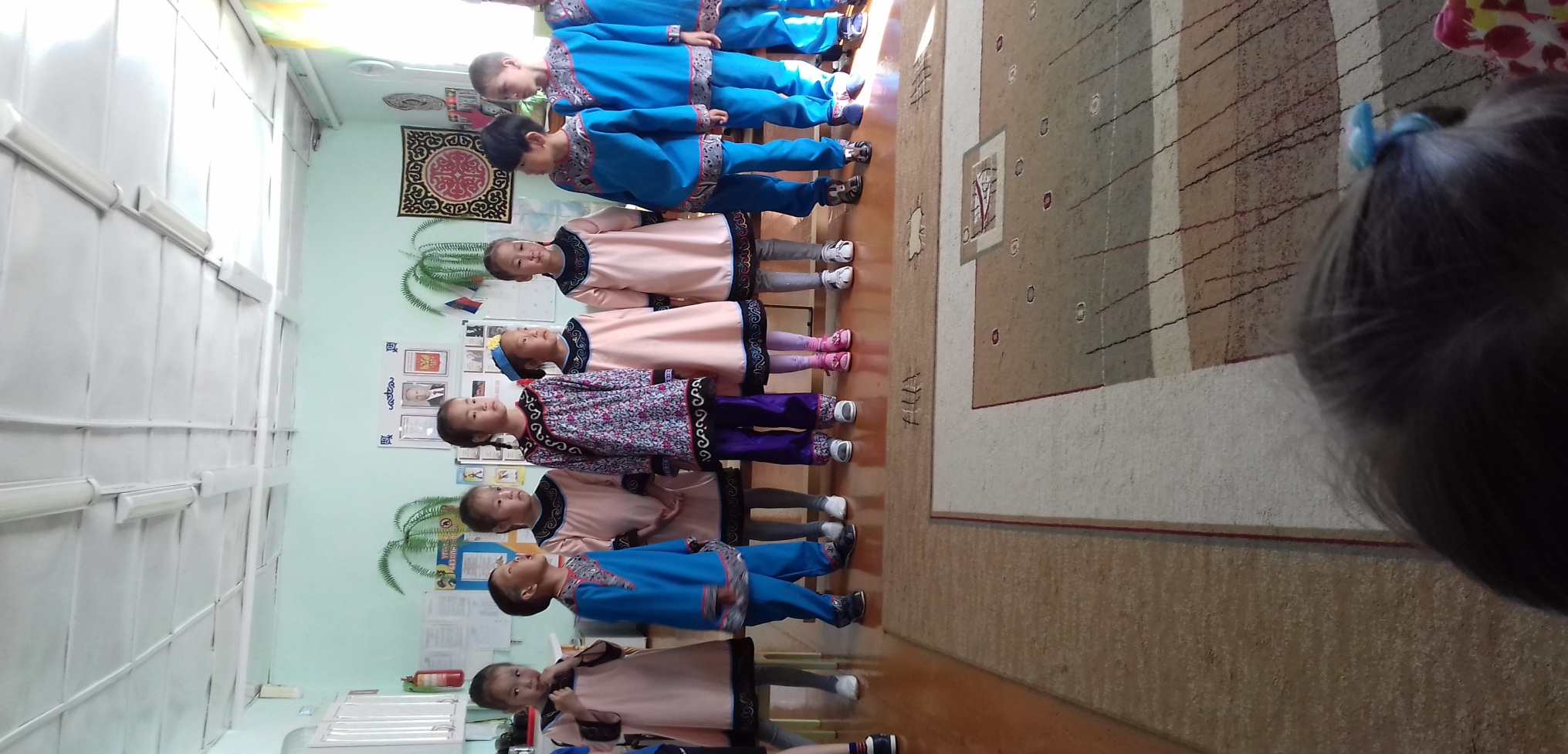 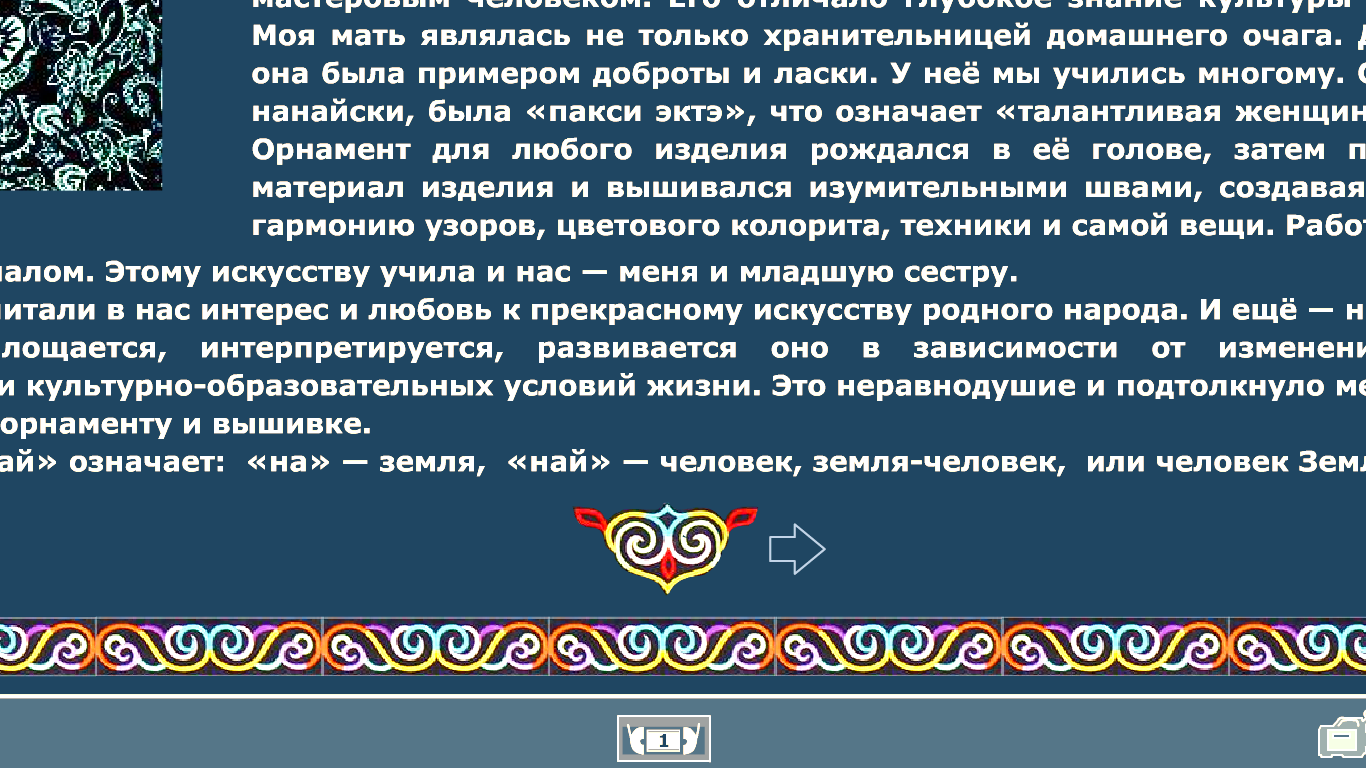 перспективы работы
повышении уровня профессиональной компетенции педагогов, и транслирование опыта практических результатов.
Создание предметно-пространственной развивающей среды и материально-технической базы в группах в соответствии с образовательными областями образовательной программы ДОУ.
Рост творческих достижений всех субъектов образовательного процесса.
Активное включение родителей в образовательный процесс.
В совершенствовании форм и методов совместного взаимодействия с социокультурными центрами села и района.
Создание привлекательного в глазах всех субъектов образовательного процесса имиджа ДОУ, разработка стратегии по благоустройству территории ДОУ.
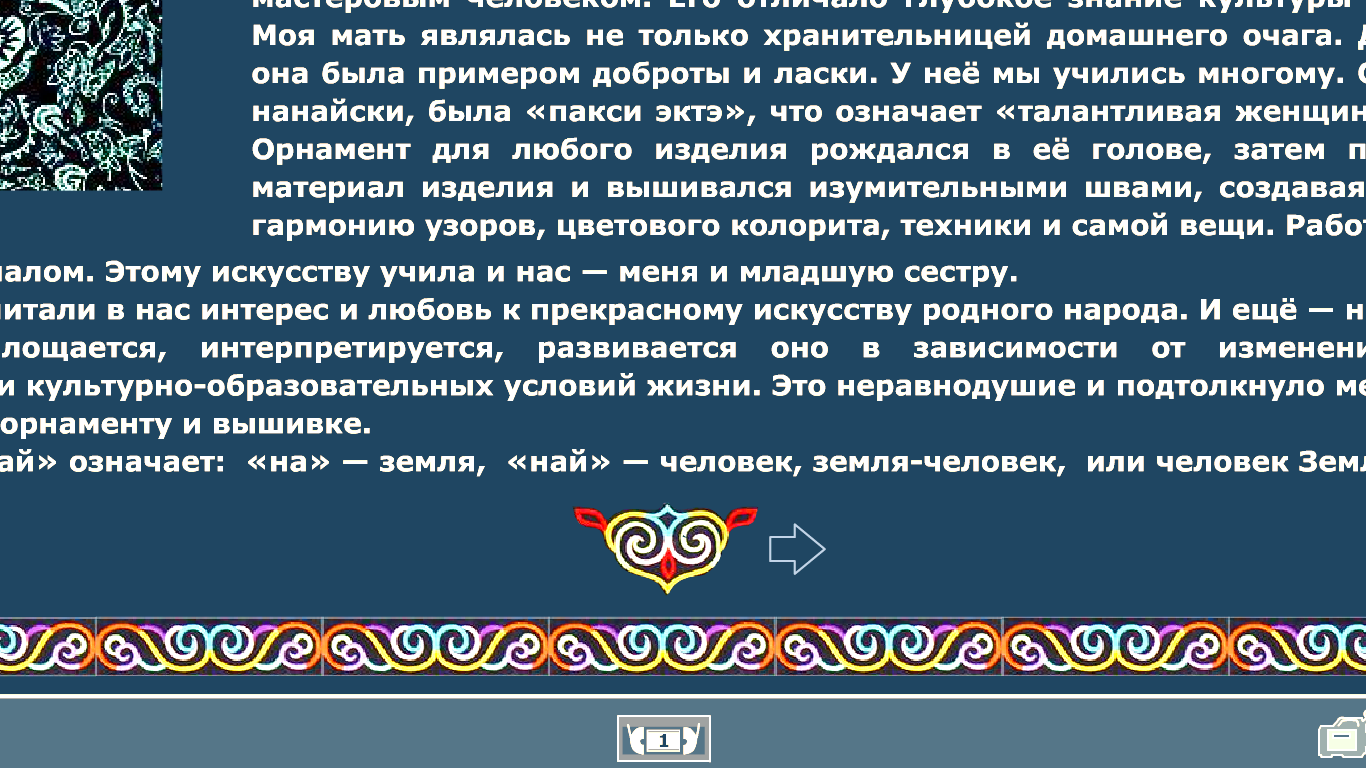